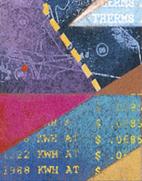 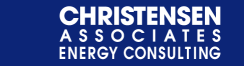 Load Impact Evaluation:Base Interruptible Program
Mike Clark
Dan Hansen
Tim Huegerich
Christensen Associates Energy Consulting

DRMEC Spring Workshop

May 10, 2016
May 2016
1
Presentation Outline
Program Description
Ex Post Methodology
Ex Post Load Impacts
Ex Ante Methodology
Enrollment Forecast
Ex Ante Load Impacts
Summary and Conclusions
May 2016
2
1. BIP Program Description
Commercial and industrial customers receive a monthly capacity credit in exchange for a commitment to reduce energy consumption to their Firm Service Level (FSL)
The FSL represents the customer’s minimal operational requirements
30-minute notice of events (also a 15-minute option at SCE)
Failure to reduce load to the FSL can result in excess energy charges, an increase in the FSL (and commensurate reduction in capacity credits), re-test events, or de-enrollment from the program
May 2016
3
2. Ex Post Methodology
Individual regressions are used to estimate BIP ex-post load impacts
This method was chosen for two reasons:
Difficulty in finding adequate control-group customers
Some customers have volatile loads, so even customers that match reasonably well on average may not have a comparable load on a specific day
May 2016
4
3. Ex Post Load Impacts:Events
Notes: Re-test event impacts are not presented due to confidentiality concerns (few customers were called). PG&E’s 11/17 test event is not included in our study because it occurred after the analysis period ended.
May 2016
5
3. Ex Post Load Impacts:Events (2)
May 2016
6
3. Ex Post Load Impacts:PG&E, Summary
July 30, 2015 Full Test Event, from 3:00 to 7:00 p.m.
204 participating service accounts
Reference Load = 292.4 MW
Observed Load = 46.2 MW
Load Impact = 246.2 MW (1.2 MW per SAID)
FSL = 48.1 MW
FSL Achievement = 246.2 / (292.4 – 48.1) = 101%
Was 103% and 102% on the two PY2014 event days (2/6 and 9/11)
Average event-hour temperature = 89.7 °F
The program was not called on either PG&E’s or CAISO’s peak day, so we cannot report those load impacts
May 2016
7
3. Ex Post Load Impacts:PG&E, Hourly
May 2016
8
3. Ex Post Load Impacts:SCE, Summary
September 24, 2015 M&E Event, notified at 1:00 p.m. and ending at 3:30 p.m. (Results below reflect the only full hour of response, from 2:00 to 3:00 p.m.)
610 participating service accounts
Reference Load = 864.1 MW
Observed Load = 172.0 MW
Load Impact = 692.1 MW (1.1 MW per SAID)
FSL = 93.3 MW
FSL Achievement = 692.1 / (864.1 – 93.3) = 90%
93% for single event in PY2014 (2/6/2014)
Average event-hour temperature = 90.9 °F
The program was not called on either SCE’s or CAISO’s peak day, so we cannot report those load impacts
May 2016
9
3. Ex Post Load Impacts:SCE, Hourly
May 2016
10
3. Ex Post Load Impacts:SDG&E, Summary
August 28, 2015 Test Event, from 1:00 to 5:00 p.m.
5 participating service accounts
Usage-based information is not publicly available due to confidentiality concerns
Average event-hour temperature = 88.5 °F
May 2016
11
4. Ex Ante Methodology
Ex-ante load impacts are based on the most recent full or test / M&E event day 
PG&E: July 30, 2015
SCE: September 24, 2015
SDG&E: August 28, 2015
Each customer’s ex-ante load impact is set to its ex-post FSL achievement rate:
ExPost Achievement = ExPost Load Impact / (Ref. – FSL)
ExAnte Impact = ExPost Achievement x (Ref. – FSL)
Load impact is zero if FSL is above the reference load
We remove customers who have left BIP
Customers who have joined BIP are assigned the program-level FSL achievement rate
May 2016
12
4. Ex Ante Methodology (2)
Reference loads are simulated using the following:
Customer-specific regressions to obtain effect of weather and time-period indicators on usage
Ex-ante day types and weather conditions (e.g., August peak month day in a utility-specific 1-in-2 weather year)
Load impacts display little to no relationship with weather conditions
BIP customers do not tend to have very weather-sensitive loads
If they did have weather-sensitive loads, our methodology would produce weather-sensitive forecasts of load impacts
May 2016
13
5. Enrollment Forecast
PG&E
2015 = 204 service accounts
2016-2026 = 208
SCE
2015 = 610 service accounts
2016 = 579
2017 = 559
2026 = 512
Decrease is largely due to expectation that specific groups of customers will opt out
SDG&E
2015 = 5 service accounts
2016-2026 = 7
May 2016
14
6. Ex Ante Load Impacts:PG&E, 2017 vs. 2026
May 2016
15
6. Ex Ante Load Impacts:PG&E, Ex Post vs. Ex Ante
Ex Post is the 7/30/2015 test event from HE 16 to 19
Ex Ante is the Aug. 2017 PG&E 1in2 peak day from HE 14 to 18
Change in event window accounts for much of the difference between Ex Post and Ex Ante. 
Using HE 16-19 in Ex Ante => 249.1 MW load impact (which compares to 246.1 in Ex Post).
May 2016
16
6. Ex Ante Load Impacts:PG&E, Previous vs. Current Aug. 2017 Forecast
Relatively small differences across forecasts are primarily due to changes in participating customer load profiles (for customers enrolled in both PY2014 and PY2015)
May 2016
17
6. Ex Ante Load Impacts:SCE, 2017 vs. 2026
Per-customer load characteristics remain the same. Outcomes are scaled down to match forecast reduction in enrollment.
May 2016
18
6. Ex Ante Load Impacts:SCE, Ex Post vs. Ex Ante
Ex Post is the 9/24/2015 M&E event in HE 15
Ex Ante is the Aug. 2017 SCE 1in2 peak day from HE 14 to 18
Difference in total load impact is largely due to reduction in number of enrolled SAIDs. The per-customer reference loads and load impacts are very similar.
May 2016
19
6. Ex Ante Load Impacts:SCE, Previous vs. Current Aug. 2017 Forecast
The current (PY2015) forecast has higher load impacts due to a combination of a higher enrollment (1.6% higher) and higher per-customer load impacts (2.5% higher)
May 2016
20
6. Ex Ante Load Impacts:SDG&E
We cannot present SDG&E’s ex-ante load impacts due to confidentiality concerns
May 2016
21
7. Summary and Conclusions
BIP continued to provide large load impacts with short notice
Program-level performance relative to the FSL was similar to PY2014
PG&E’s program is expected to provide a similar level of load impacts throughout the forecast period (2016 to 2026)
SCE’s program is expected to have some decline in enrollment and therefore load impacts. Load impacts are forecast to decline by ~51 MW (or 7.9%) from 2017 to 2026.
May 2016
22
Questions?
Contact – Mike Clark, Christensen Associates Energy ConsultingMadison, Wisconsin
mtclark@CAEnergy.com
608-231-2266
May 2016
23